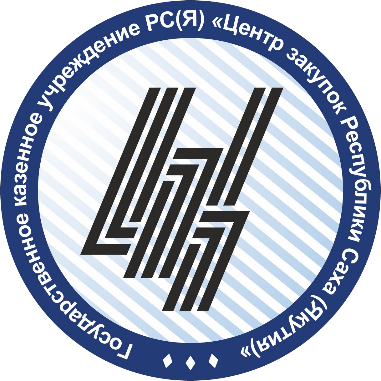 ГОСУДАРСТВЕННОЕ КАЗЕННОЕ УЧРЕЖДЕНИЕ РЕСПУБЛИКИ САХА (ЯКУТИЯ) «ЦЕНТР ЗАКУПОК РЕСПУБЛИКИ САХА (ЯКУТИЯ)»
ОСНОВНЫЕ ИЗМЕНЕНИЯ ЗАКОНОДАТЕЛЬСТВА О КОНТРАКТНОЙ СИСТЕМЕ
(Федеральный закон от 28.04.2023 № 154-ФЗ)
г. Якутск, 2023 год
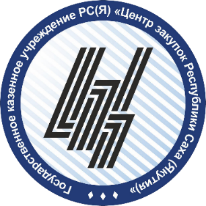 Обоснование начальной (максимальной) цены контракта (далее - НМЦК)
2
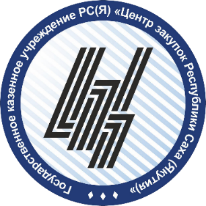 Описание объекта закупки
Перечень медизделий, специальных продуктов лечебного питания и порядок его формирования будет утвержден  Правительством РФ.

Решение врачебной комиссии размещается в реестре контрактов
3
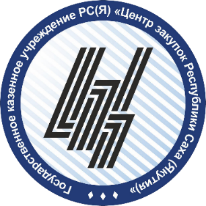 Электронный запрос котировок
4
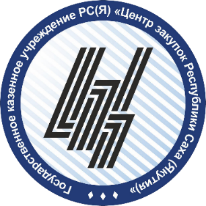 Электронная закупка у единственного поставщика 
(далее – электронный едпоставщик)
5
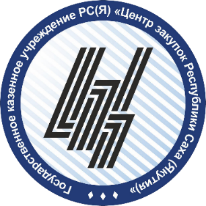 Согласование контракта с едпоставщиком с контрольными органами в сфере закупок
6
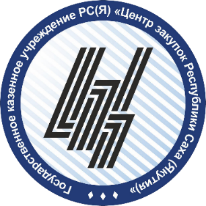 Контракт со вторым участником
Получается, что НЕЛЬЗЯ будет заключить контракт со вторым участником в двух случаях: 

1. Когда поставщика не включают в РНП по причинам, которые не связаны с обстоятельствами непреодолимой силы. Тут речь идет об одностороннем расторжении со стороны заказчика. В этом случае он направляет сведения о поставщике в ФАС. Если контролеры не включат поставщика в РНП, так как он не смог исполнить сделку по не зависящим от него причинам – заказчик может подписать контракт со вторым участником. Если поставщик избежит РНП по иным основаниям – заключать сделку со вторым участником нельзя. Так может получиться, когда заказчик, например, например нарушит правила расторжения контракта. Тогда придется провести новую закупку.
2. Когда заказчик расторгает контракт на основании пункта 1 части 15 статьи 95 Закона № 44-ФЗ. Речь о случаях, когда победитель предоставляет недостоверную информацию. Или заказчик обнаруживает, что поставщик или товар не отвечают требованиям извещения. Тогда поставщика не включают в РНП, но заключить контракт со вторым участником нельзя.
Напоминаем: контракт со вторым участником заключается в той же форме и по тем же правилам, что и расторгнутый. Когда расторгаете контракт, заключенный по результатам электронных процедур, то сделку со вторым участником заключаете через ЕИС.
7
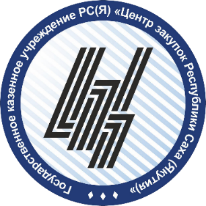 Строительные закупки под ключ
8
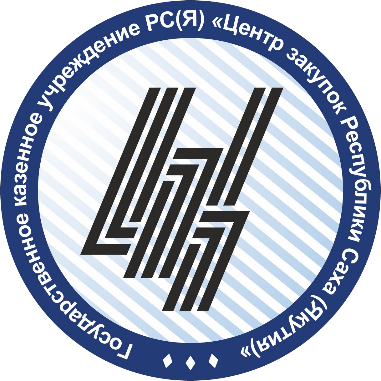 СПАСИБО ЗА ВНИМАНИЕ!
9